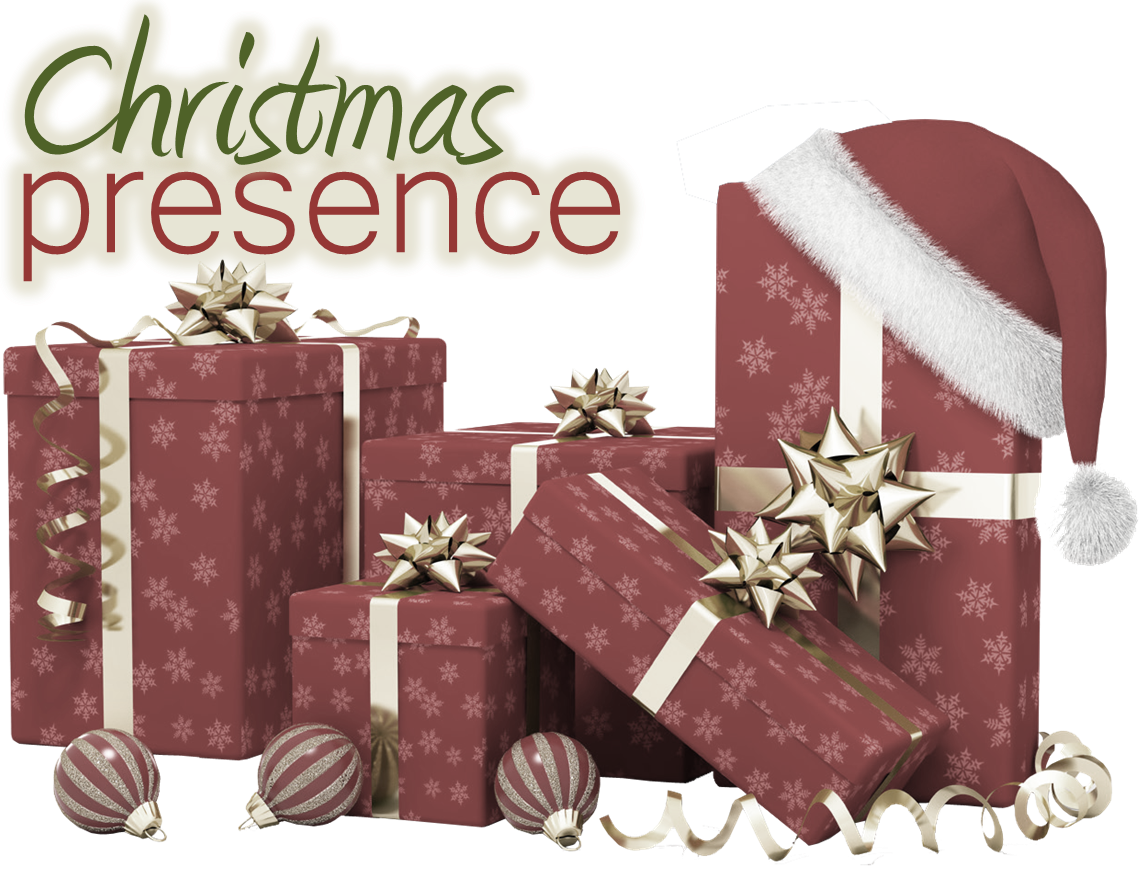 Philippians 2:5-11 (the Message)
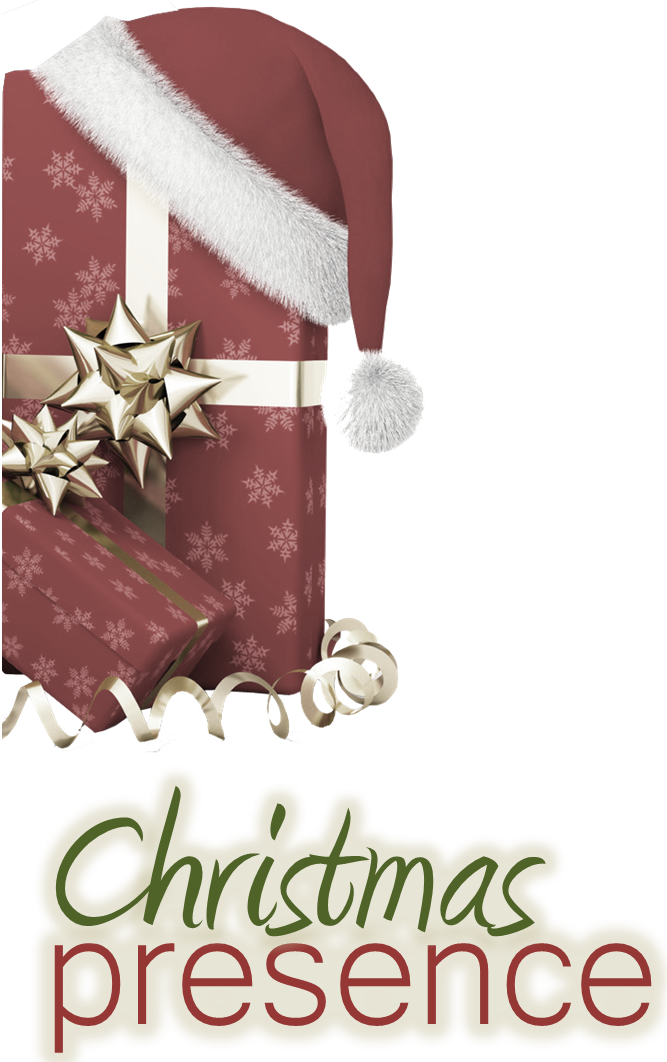 5-8 Christ Jesus had equal status with God but didn’t think so much of himself that he had to cling to the advantages of that status no matter what. Not at all. When the time came, he set aside the privileges of deity and took on the status of a slave, became human!
Galatians 4:4-5
4 But when the time had fully come, God sent his Son, born of a woman, born under the law, 5 to redeem those under the law, that we might receive the full rights of sons.
Philippians 2:5-11 (the Message)
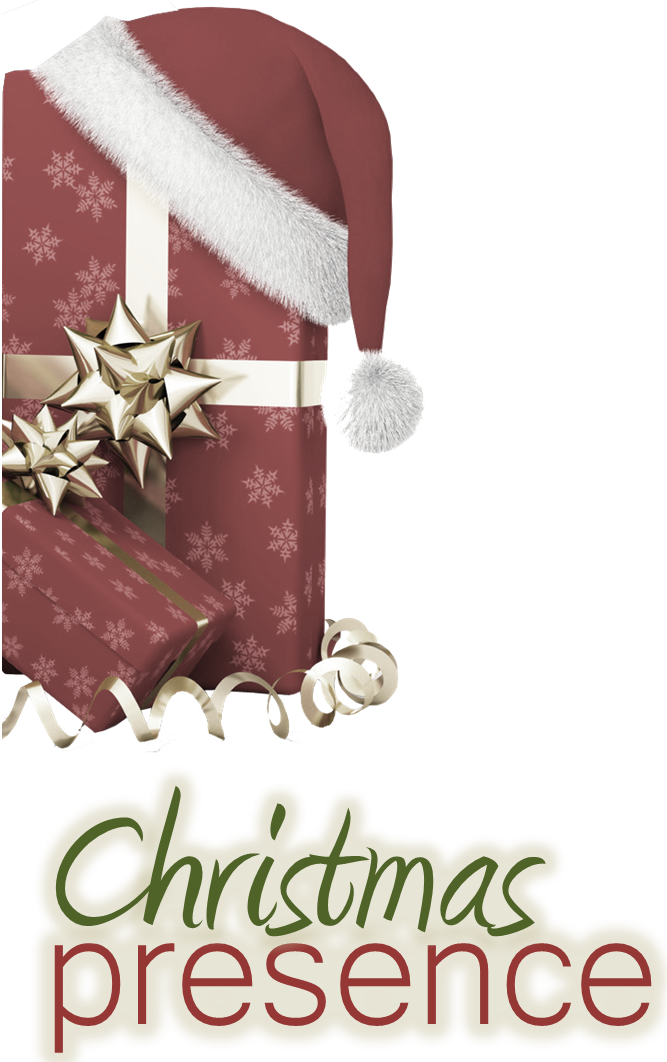 Having become human, he stayed human. It was an incredibly humbling process. He didn’t claim special privileges. Instead, he lived a selfless, obedient life and then died a selfless, obedient death—and the worst kind of death at that—a crucifixion.
Philippians 2:5-11 (the Message)
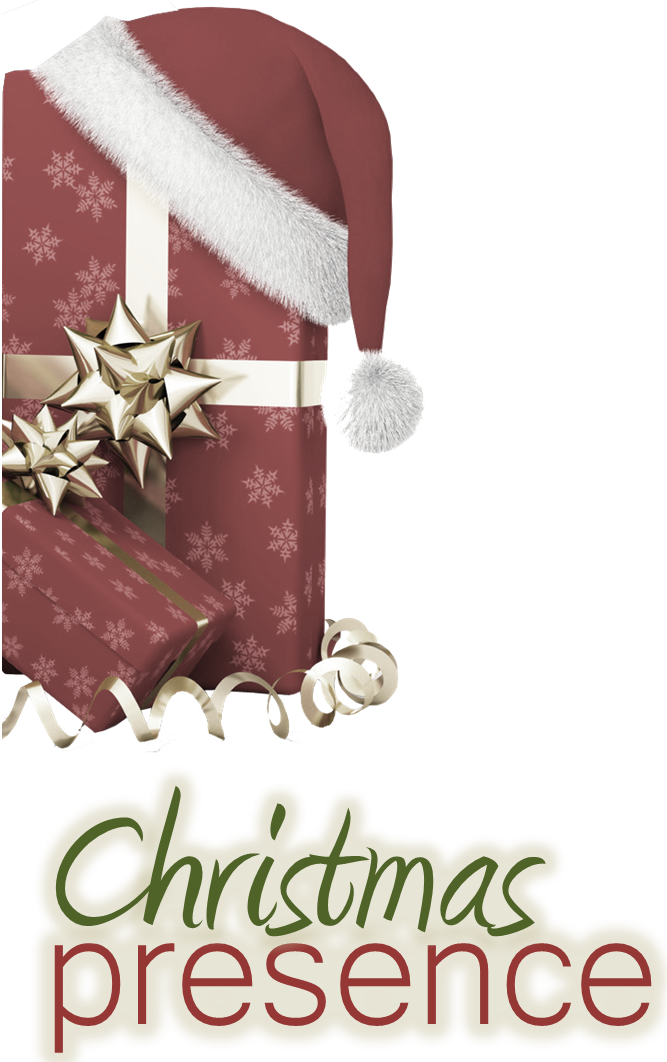 9-11 Because of that obedience, God lifted him high and honored him far beyond anyone or anything, ever, so that all created beings in heaven and on earth will bow in worship before this Jesus Christ, and call out in praise that he is the Master of all, to the glorious honor of God the Father.
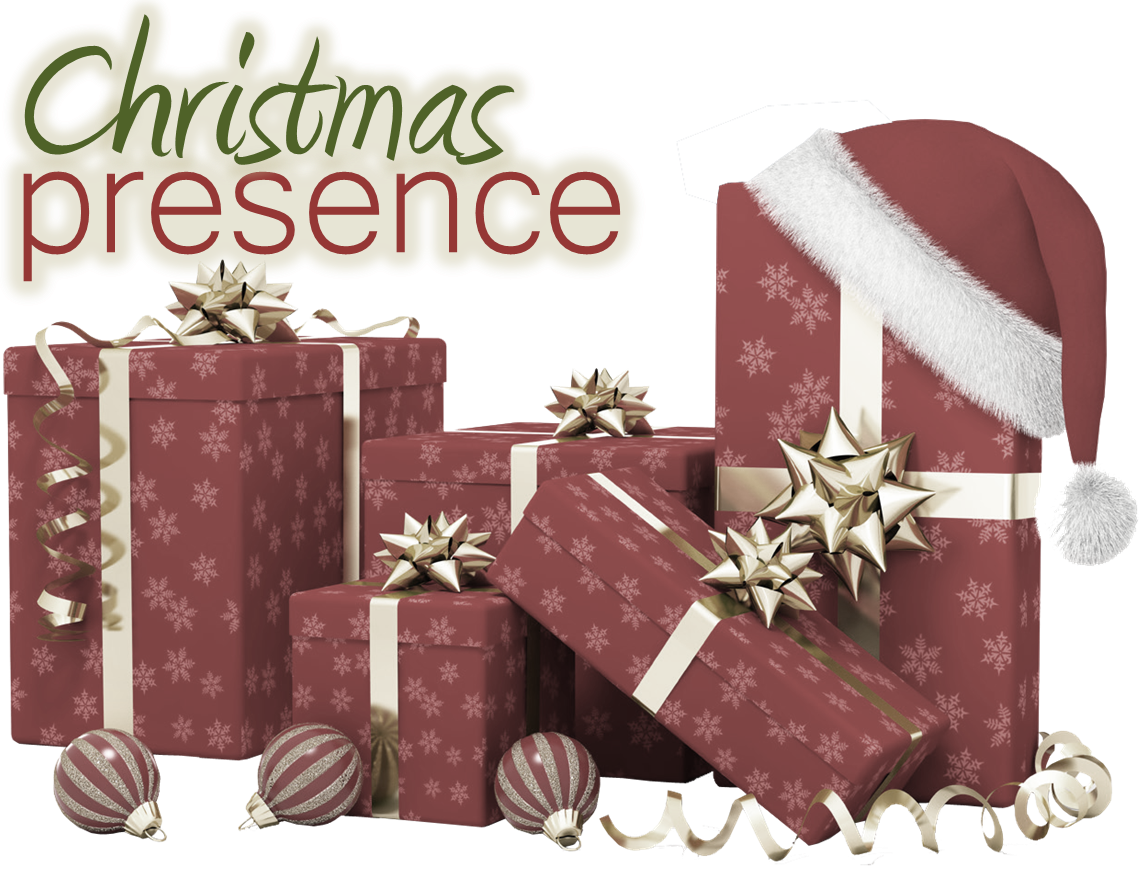